※　研修が始まるまでお時間がある方は、
　　「原町小学校」「上青木小学校」のホームページをご覧になってお待ちください。
学習支援のための動画配信に係る研修会
令和２年５月１９日
川口市立教育研究所
９：００～１０：００
今日の流れ
１　自己紹介と自校の取り組み紹介
２　動画作成の利点
３　動画の作成の仕方
　　googleアカウントの作成からYouTubeへのアップまで
４　動画作成のポイント
５　youtube活用のリスクマネジメント　
６　まとめ
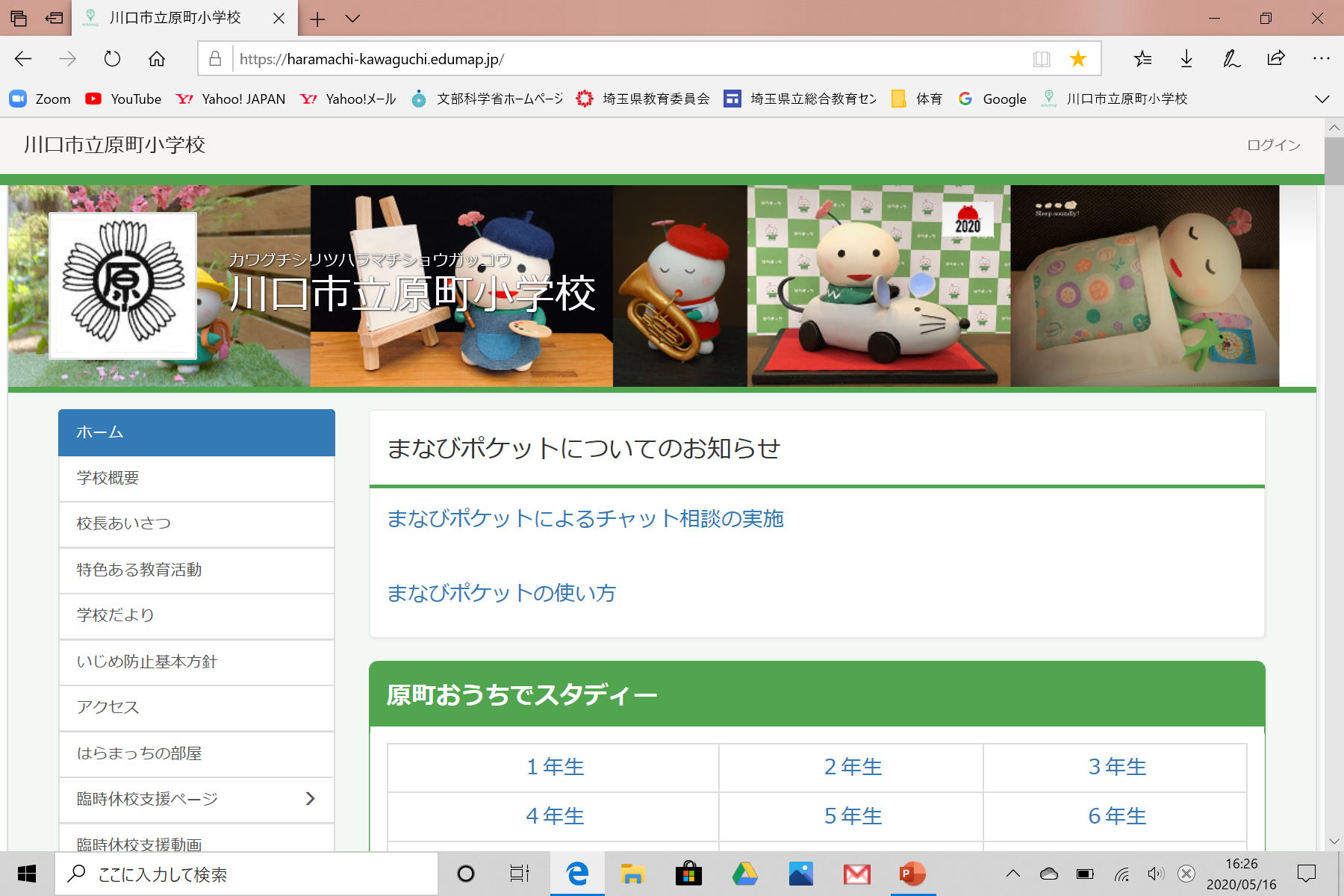 １　自校の取り組みの紹介
原町小学校のオンラインの取り組み
<児童（家庭）への取組>　　〇課題のウェブ配布
　〇休校支援動画の配信
　〇授業動画の配信
　〇メール相談の実施
<職員での取組>　　〇クラウドサーバーの活用
　〇ZOOMによるオンライン研修・会議
　〇グループLINEによる情報の共有
YouTubeの活用
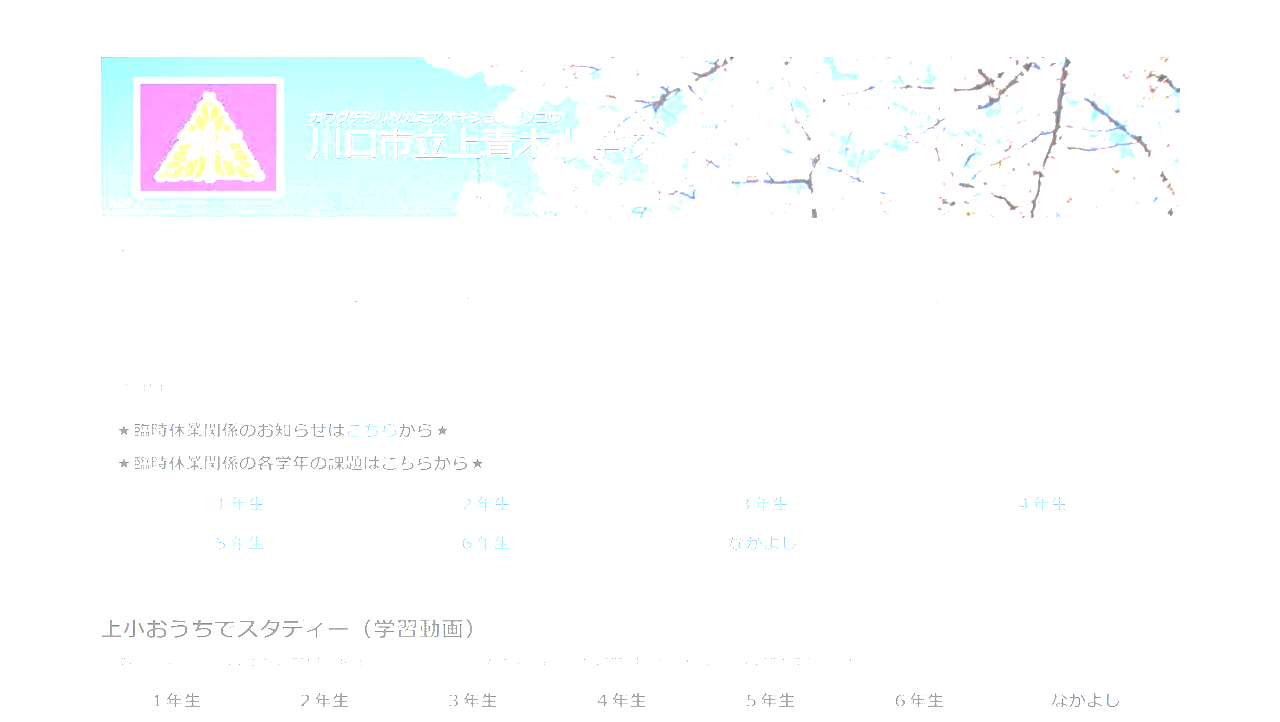 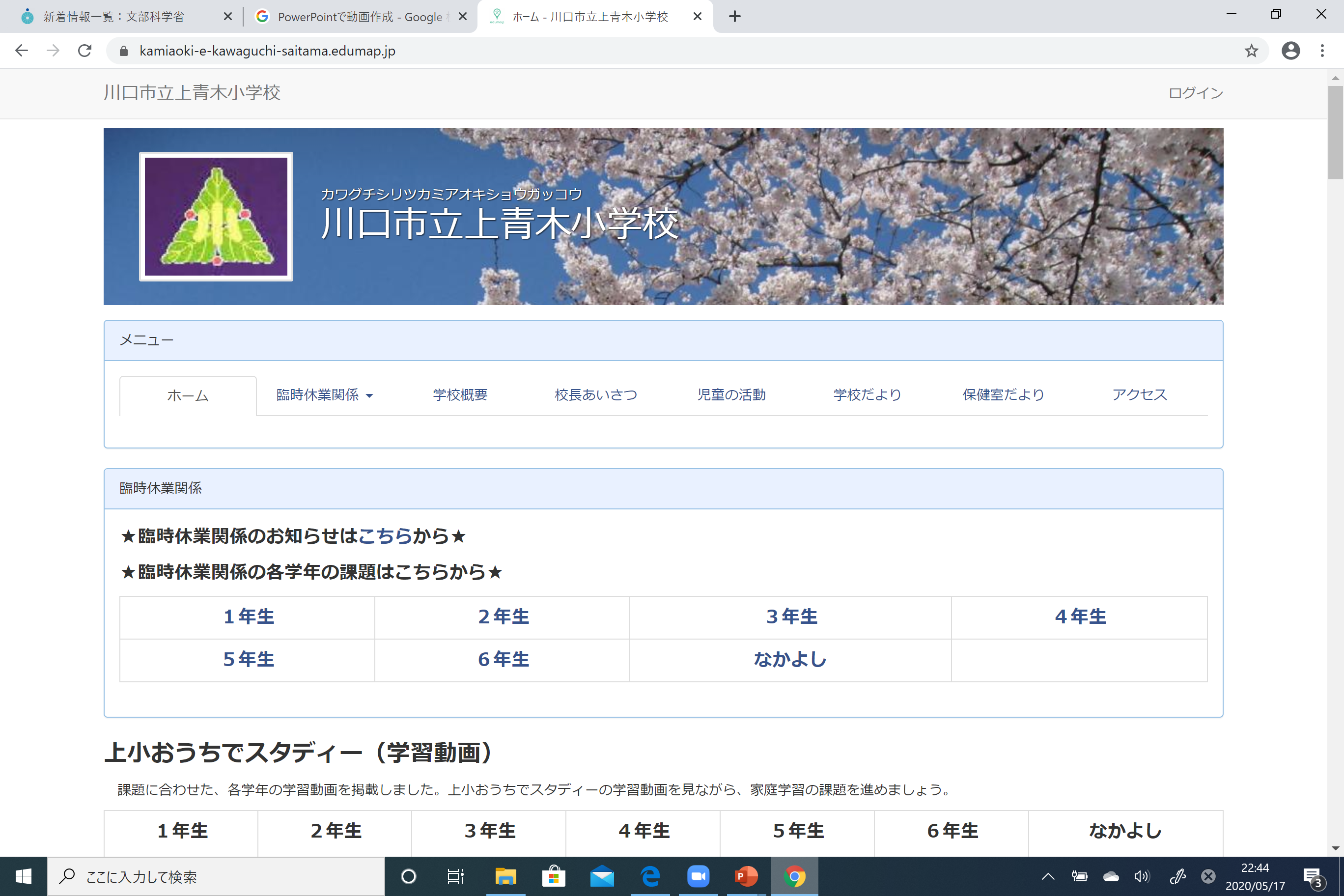 １　自校の取り組みの紹介
上青木小学校のオンラインの取り組み
<児童（家庭）への取組>
　〇課題のホームページへの掲載
〇メッセージの掲載
〇学習支援動画の配信
〇ZOOMを活用したオンライン

　クラス会の実施
<職員での取組>
　〇Googleドライブの活用
〇ZOOMを活用したオンライン

　会議
〇LINEの活用(情報共有・発信)
YouTubeの活用
２　動画作成の利点
〇学びの機会の保障・ICTの積極的な活用（文科省）
〇「著作権法の一部を改正する法律」「授業目的公衆送信
　　補償金制度」の施行により教科書を動画配信できる
（児童）
★学校とのつながりを実感
★児童の喜びや安心につながる
★教科書を使って学習できる
★大事なポイント理解につながる
★家庭学習にリズムができる
★授業のような家庭学習
（教員）
★教科書を使った学習の展開
★重要なポイントが伝えられる
★再開後のスムーズな学習指導
★再開後の様々な活用が期待
★今後の不測事態にも対応可能
★スキルの向上
３　動画作成のしかた
①　googleアカウントの作成
　　　※　引用　https://applired.net/
②　動画を作成する
③　YouTubeにアップする
④　ホームページや一斉メールで配信する
３　動画作成のしかた
②　動画を作成する
③　YouTubeにアップ　
　　 する
④　ホームページや
　　 一斉メールで配信する
①　googleアカウント　
　　 を作成する
【準備】　Google chrome（グーグルクローム）をダウンロードする
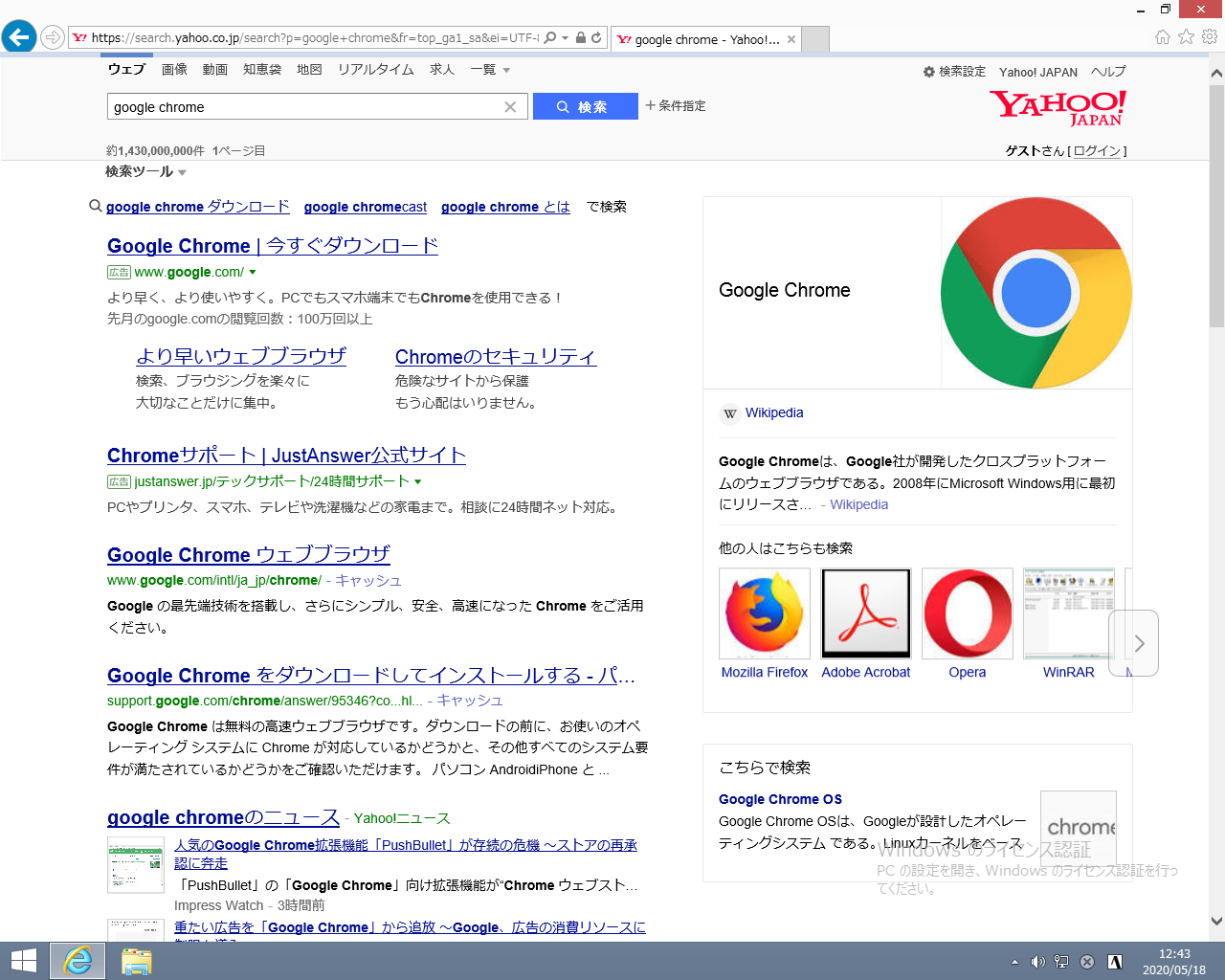 ①　検索する
②　クリックする
３　動画作成のしかた
②　動画を作成する
③　YouTubeにアップ　
　　 する
④　ホームページや
　　 一斉メールで配信する
①　googleアカウント　
　　 を作成する
ステップ1　Google chrome（グーグルクローム）をダウンロードする
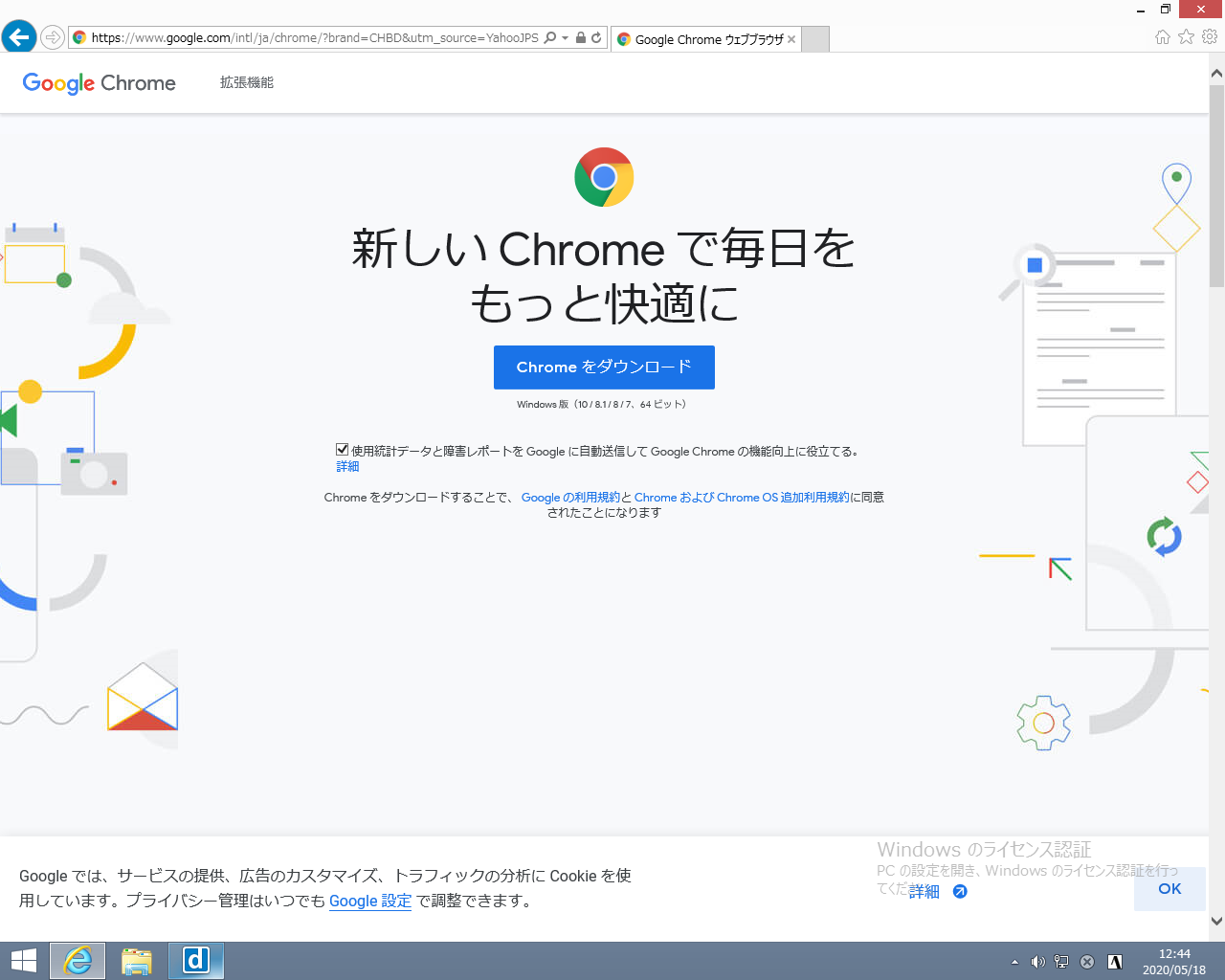 ②　クリックする
①　クリックする
３　動画作成のしかた
②　動画を作成する
③　YouTubeにアップ　
　　 する
④　ホームページや
　　 一斉メールで配信する
①　googleアカウント　
　　 を作成する
ステップ1　Google chrome（グーグルクローム）をダウンロードする
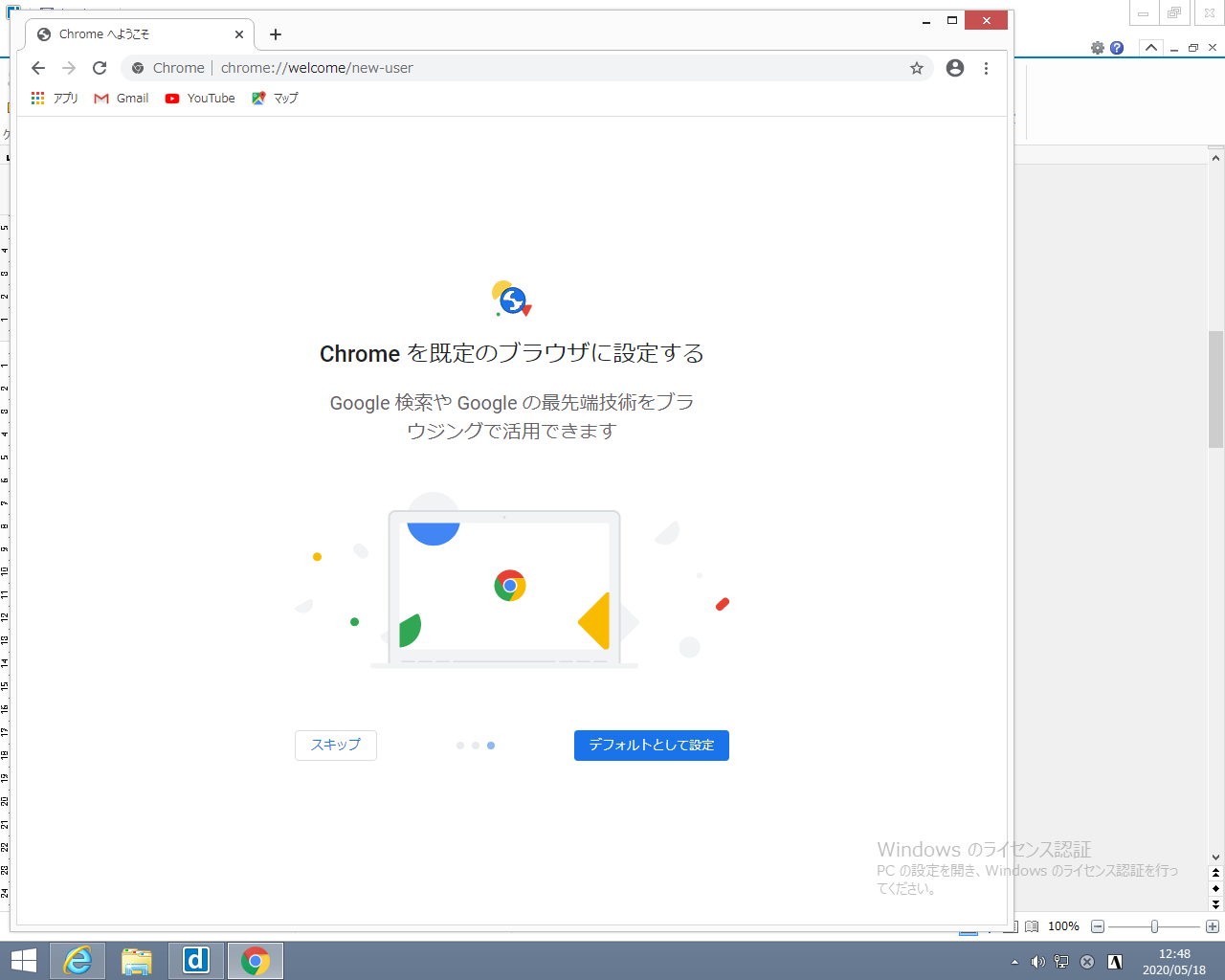 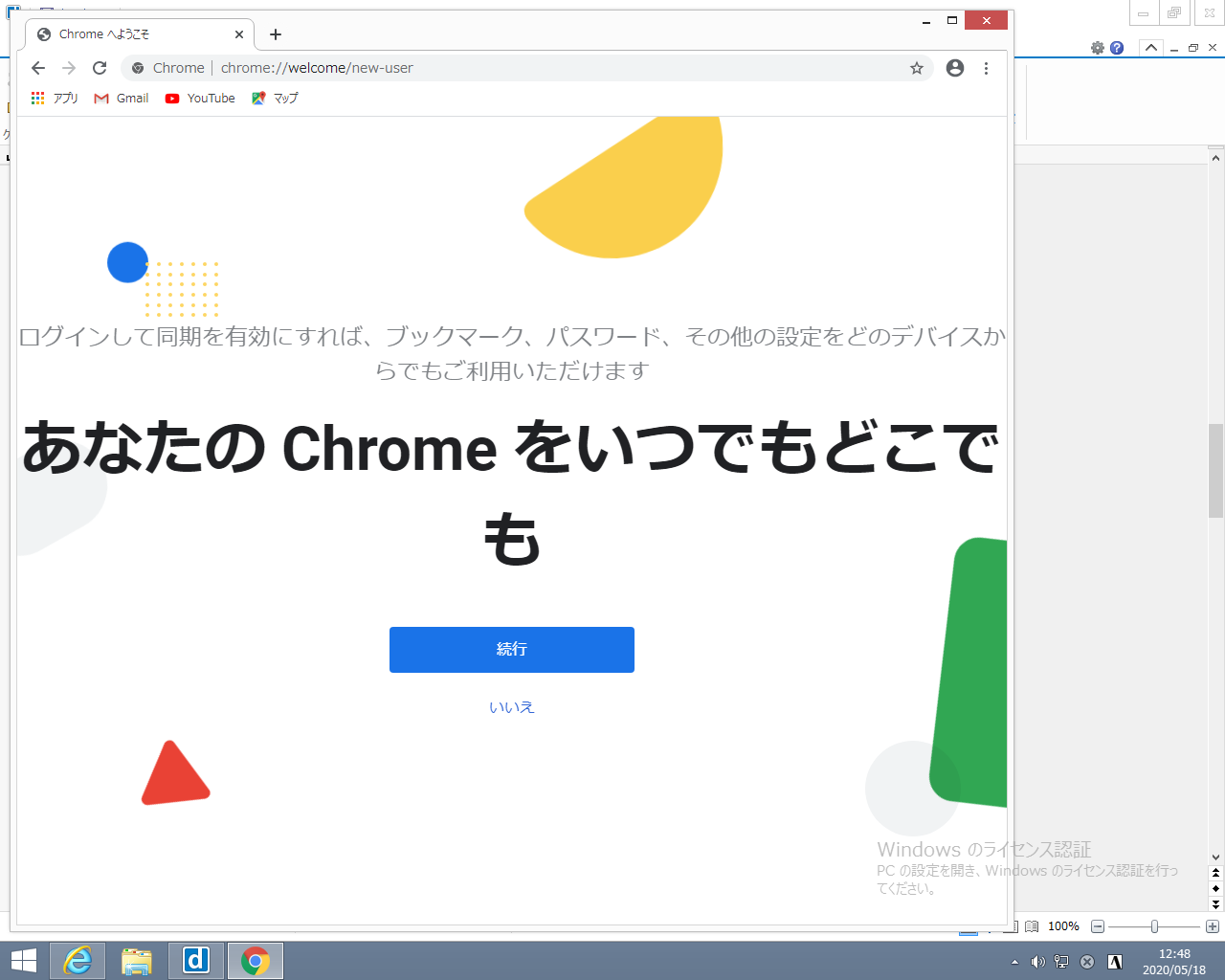 「続行」「はい」「スキップ」を選択
②　クリックする
３　動画作成のしかた
②　動画を作成する
③　YouTubeにアップ　
　　 する
④　ホームページや
　　 一斉メールで配信する
①　googleアカウント　
　　 を作成する
ステップ1　Google chrome（グーグルクローム）をダウンロードする
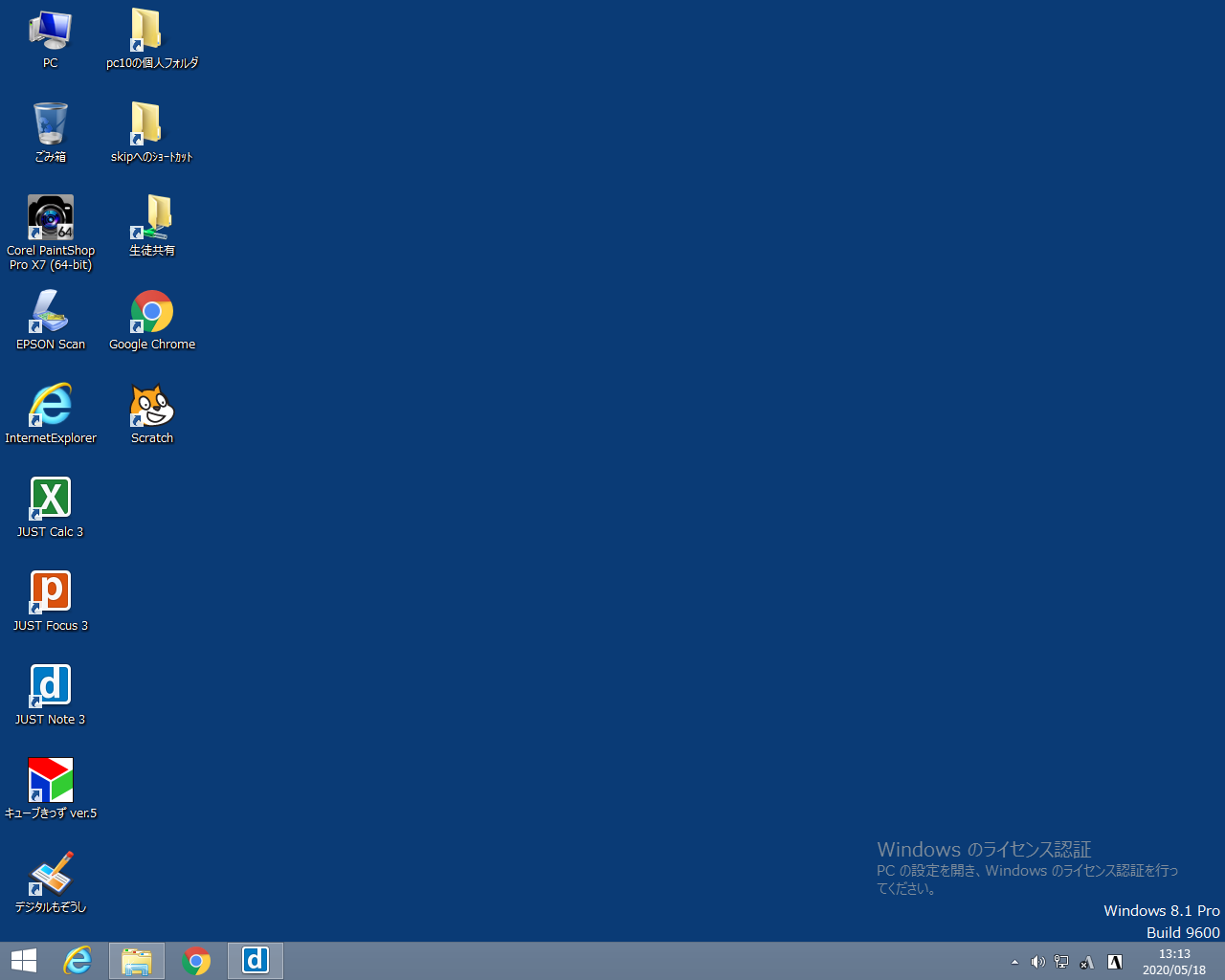 インストールの完了
３　動画作成のしかた
②　動画を作成する
③　YouTubeにアップ　
　　 する
④　ホームページや
　　 一斉メールで配信する
①　googleアカウント　
　　 を作成する
クリックする
３　動画作成のしかた
②　動画を作成する
③　YouTubeにアップ　
　　 する
④　ホームページや
　　 一斉メールで配信する
①　googleアカウント　
　　 を作成する
①　校名や校長先生名

②　Gmailアドレスになる

③　数字・英字などを組み　　
　合わせて強固にする

④　③と同じものを入力
３　動画作成のしかた
②　動画を作成する
③　YouTubeにアップ　
　　 する
④　ホームページや
　　 一斉メールで配信する
①　googleアカウント　
　　 を作成する
①　携帯の電話番号

②　学校のメールアドレス

③　１３歳以上にする　　
　
④　選択しないこともできる

※①②は任意です
３　動画作成のしかた
②　動画を作成する
③　YouTubeにアップ　
　　 する
④　ホームページや
　　 一斉メールで配信する
①　googleアカウント　
　　 を作成する
携帯電話の電話番号が必要。校長先生の番号をお借りするなど管理職と相談する。
　その後の変更もできる。
３　動画作成のしかた
②　動画を作成する
③　YouTubeにアップ　
　　 する
④　ホームページや
　　 一斉メールで配信する
①　googleアカウント　
　　 を作成する
携帯電話の画面
PCの画面
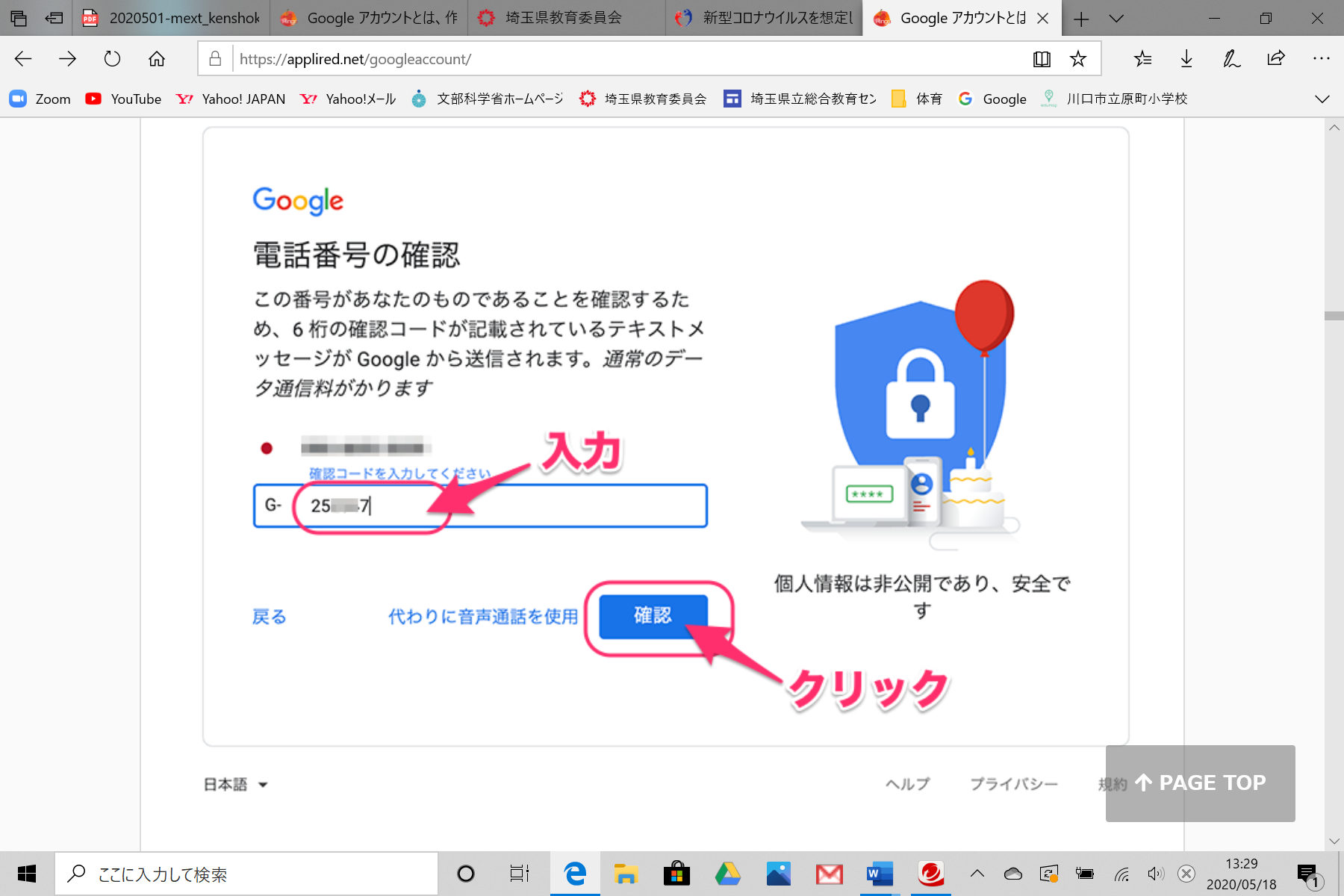 ３　動画作成のしかた
②　動画を作成する
③　YouTubeにアップ　
　　 する
④　ホームページや
　　 一斉メールで配信する
①　googleアカウント　
　　 を作成する
３　動画作成のしかた
②　動画を作成する
③　YouTubeにアップ　
　　 する
④　ホームページや
　　 一斉メールで配信する
①　googleアカウント　
　　 を作成する
スクロールして下までいく。
３　動画作成のしかた
②　動画を作成する
③　YouTubeにアップ　
　　 する
④　ホームページや
　　 一斉メールで配信する
①　googleアカウント　
　　 を作成する
Googleアカウントの作成完了
３　動画作成のしかた
②　動画を作成する
③　YouTubeにアップ　
　　 する
④　ホームページや
　　 一斉メールで配信する
①　googleアカウント　
　　 を作成する
Ⅰ　ビデオ撮影による動画作成
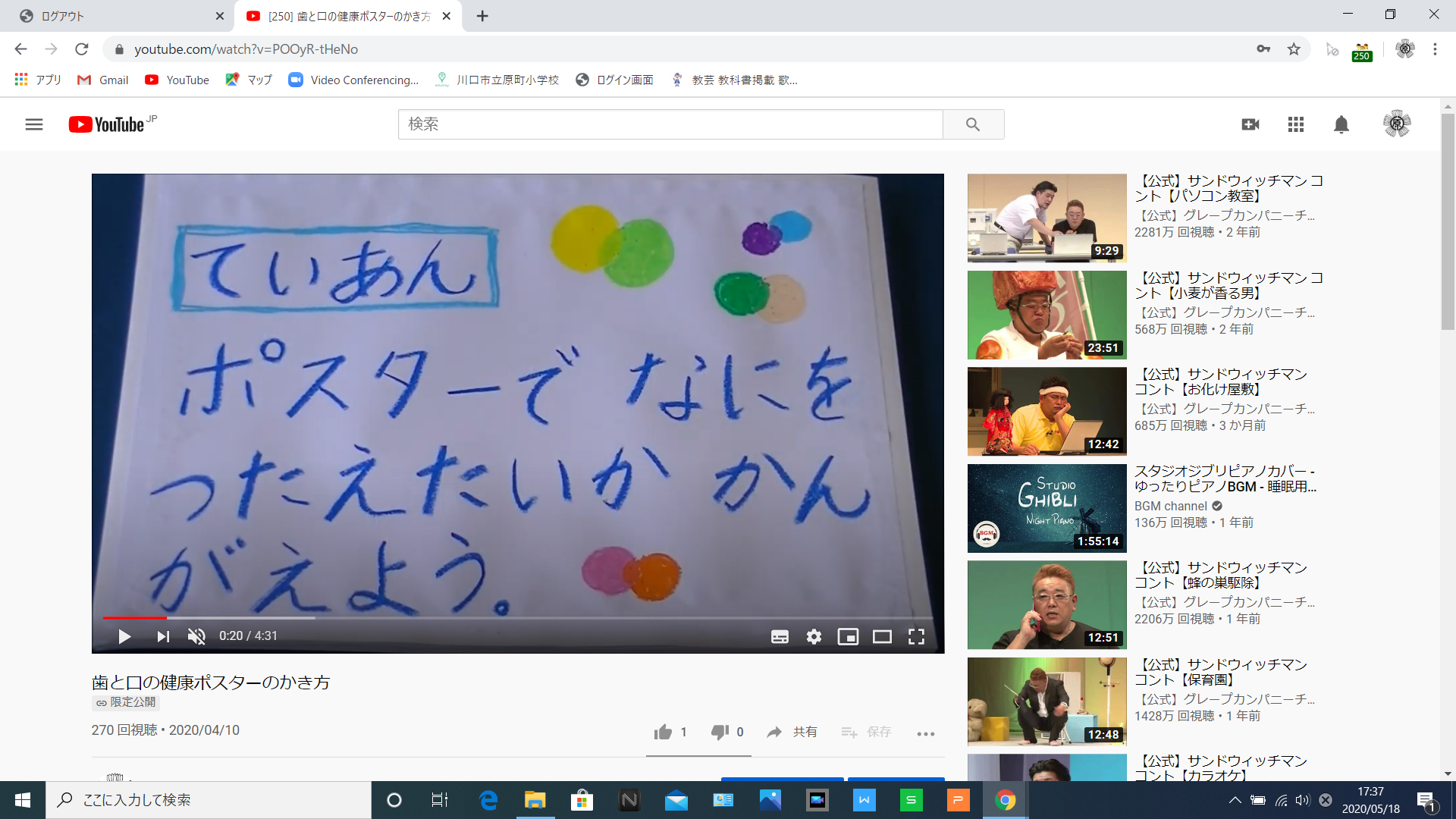 【作成方法】

学校用カメラで撮影
　　　おすすめ！　ワンカット撮り、テロップは画用紙　
　　　　↓
ムービーメーカーなどで編集
　　　　↓
容量をYouTube用に変換して保存
３　動画作成のしかた
②　動画を作成する
③　YouTubeにアップ　
　　 する
④　ホームページや
　　 一斉メールで配信する
①　googleアカウント　
　　 を作成する
Ⅱ　パワーポイントを使った動画作成
③出来上がった動画を
編集する
②PowerPointの
画面録画を使って撮影
①PowerPointで
スライドを作成
④メディアを
保存する
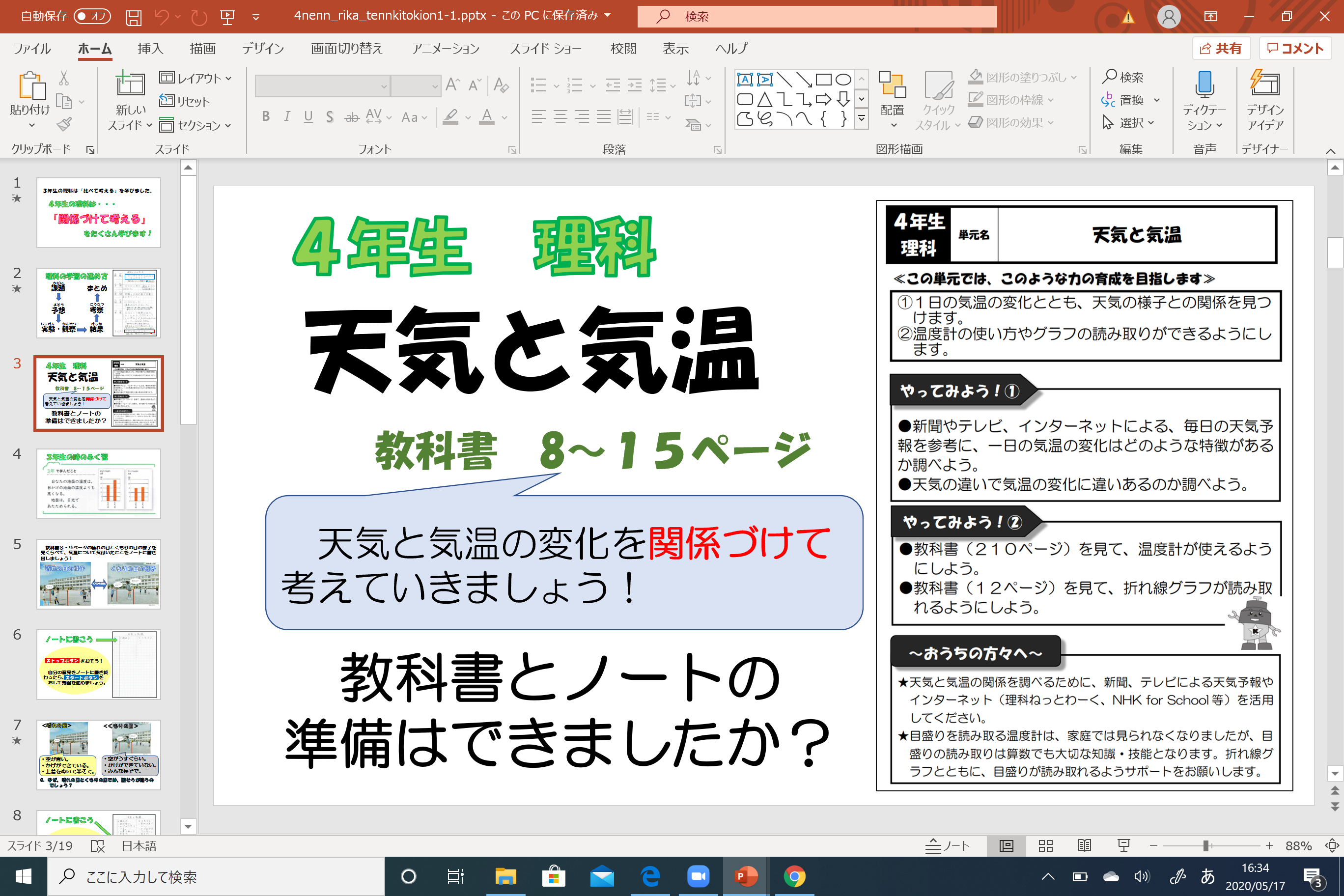 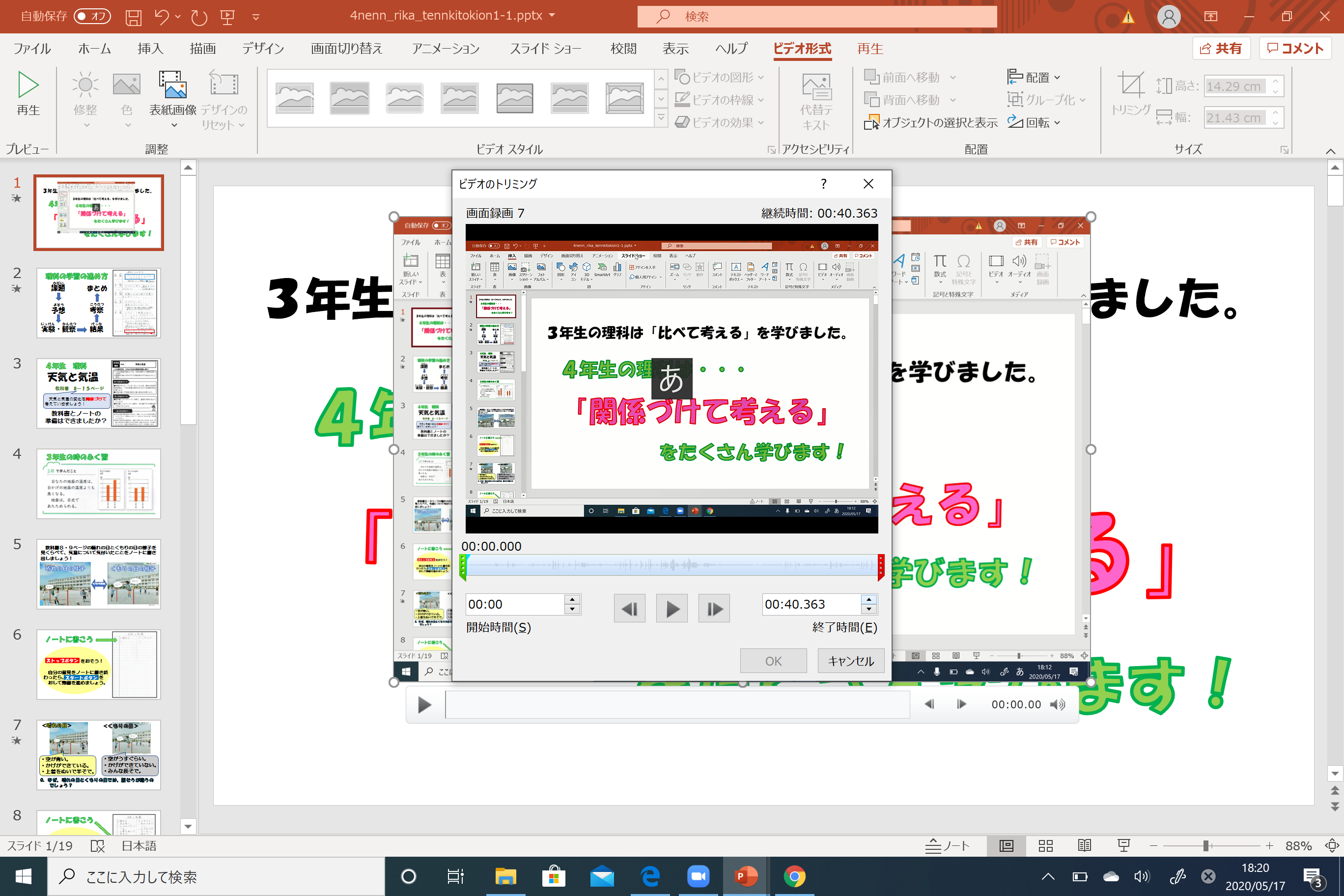 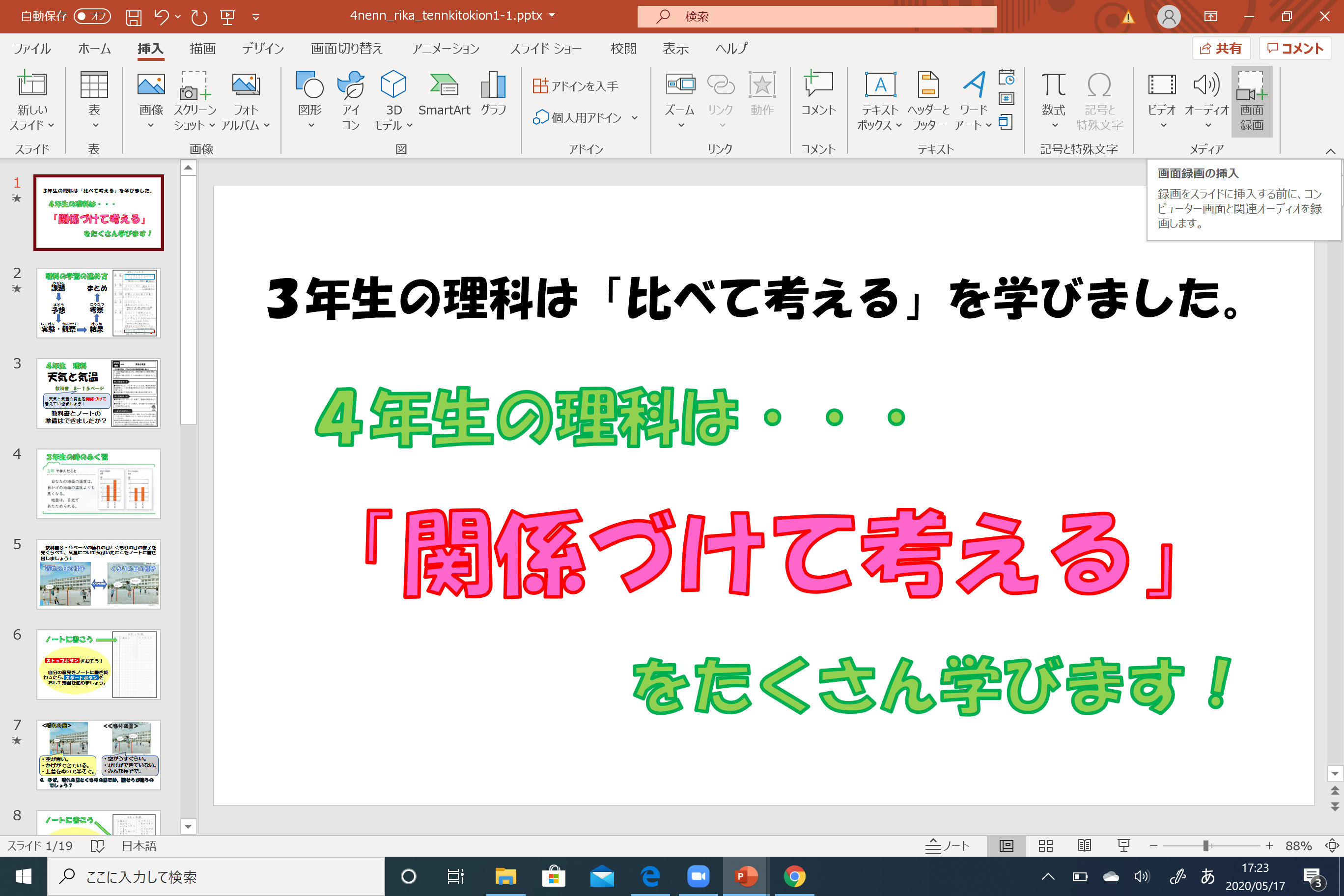 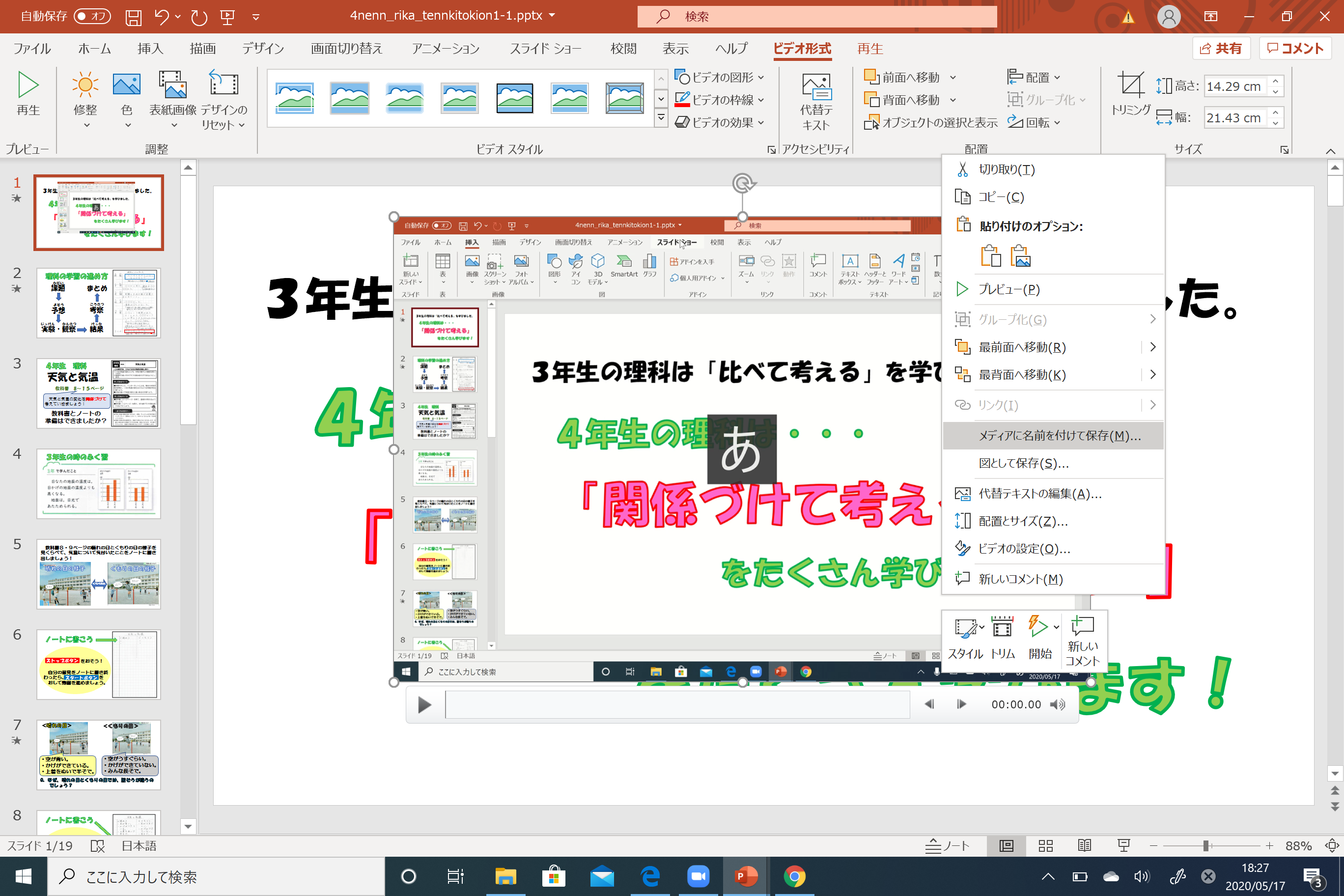 右クリック⇒トリム
最初と最後の不要な部分をトリミングする。
右クリック⇒メディアの
保存
「挿入」タブ⇒「画面録画」
②PowerPointの
スライドショーの記録を使って撮影
③エクスポートのビデオの作成
④ビデオの作成で
保存する
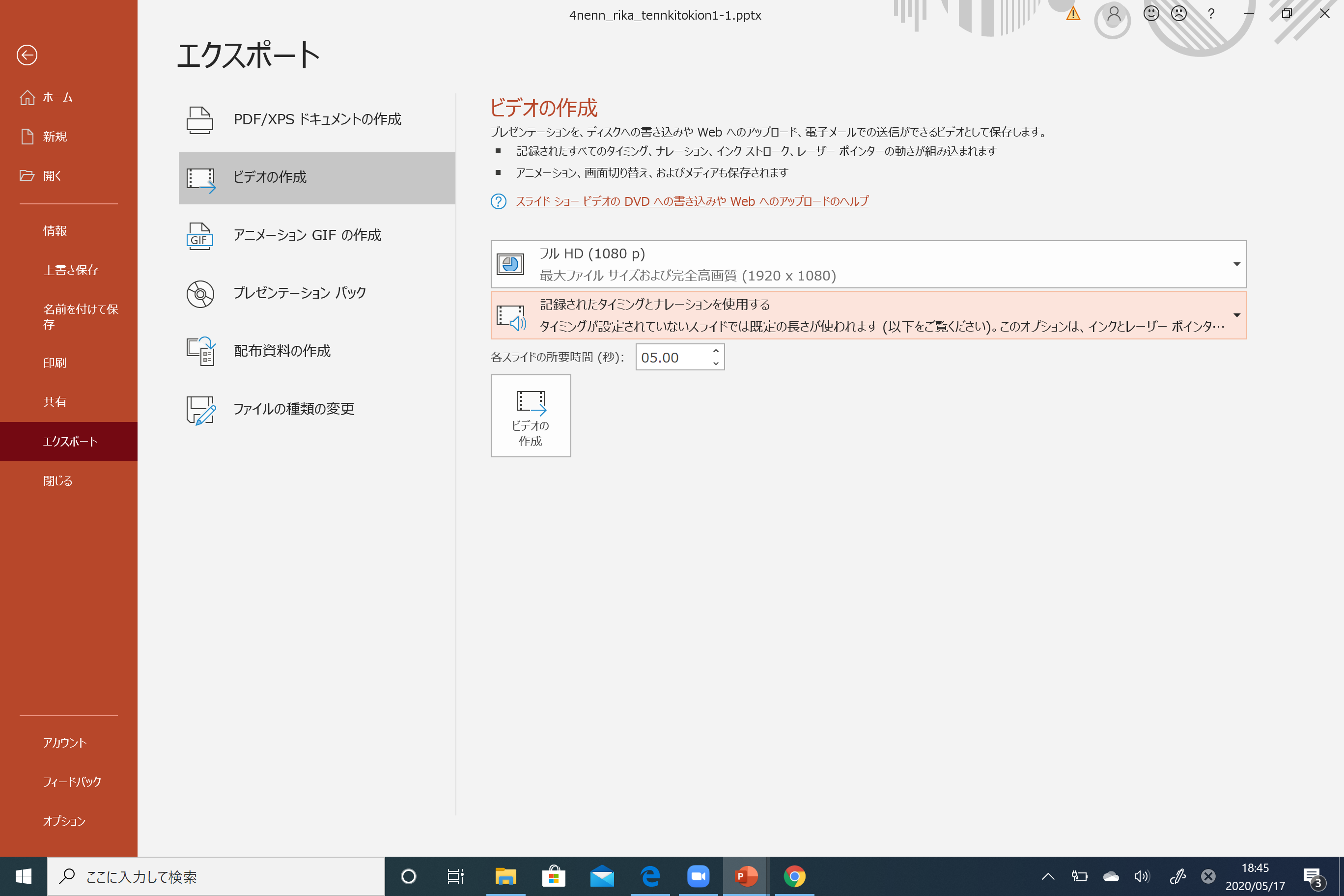 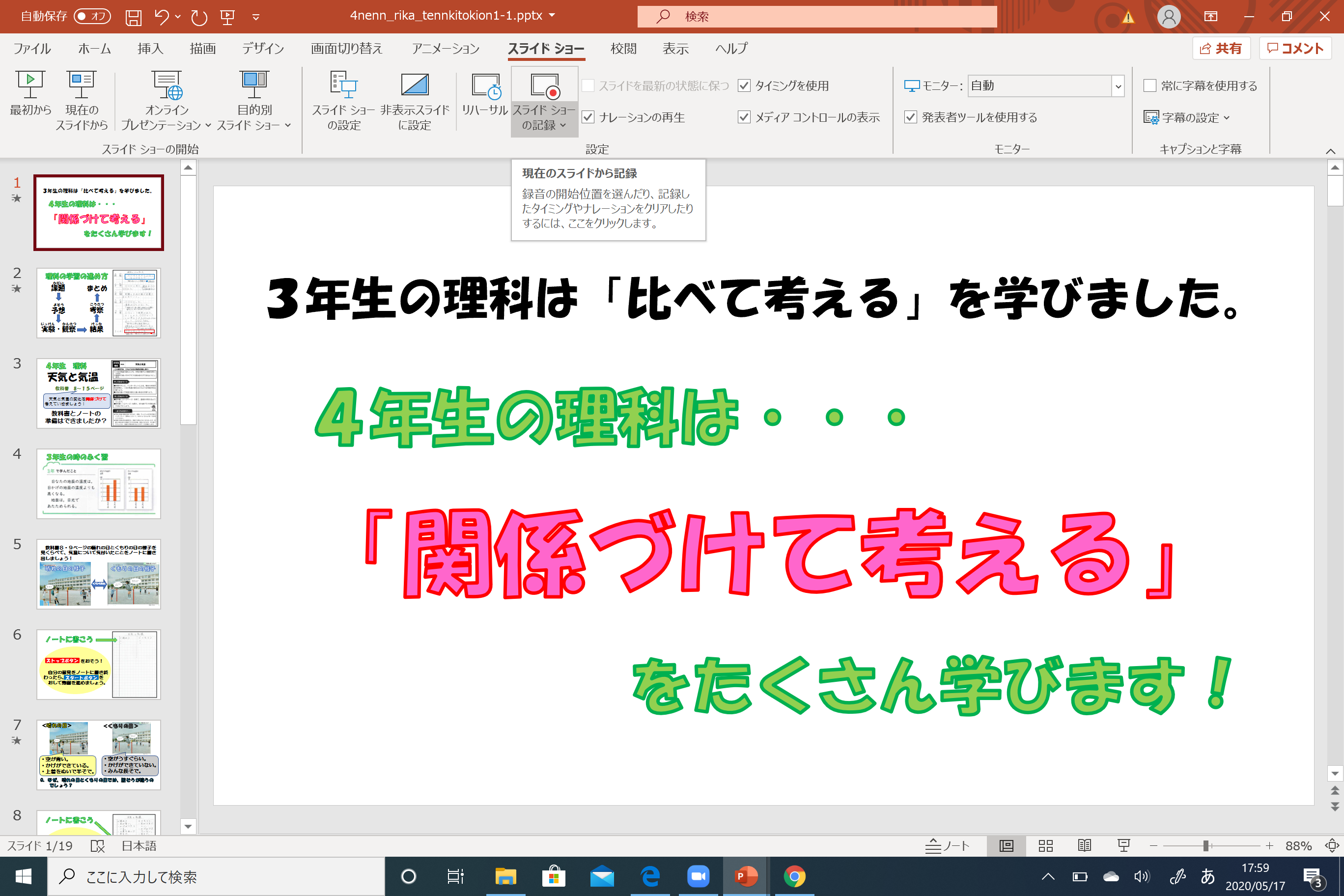 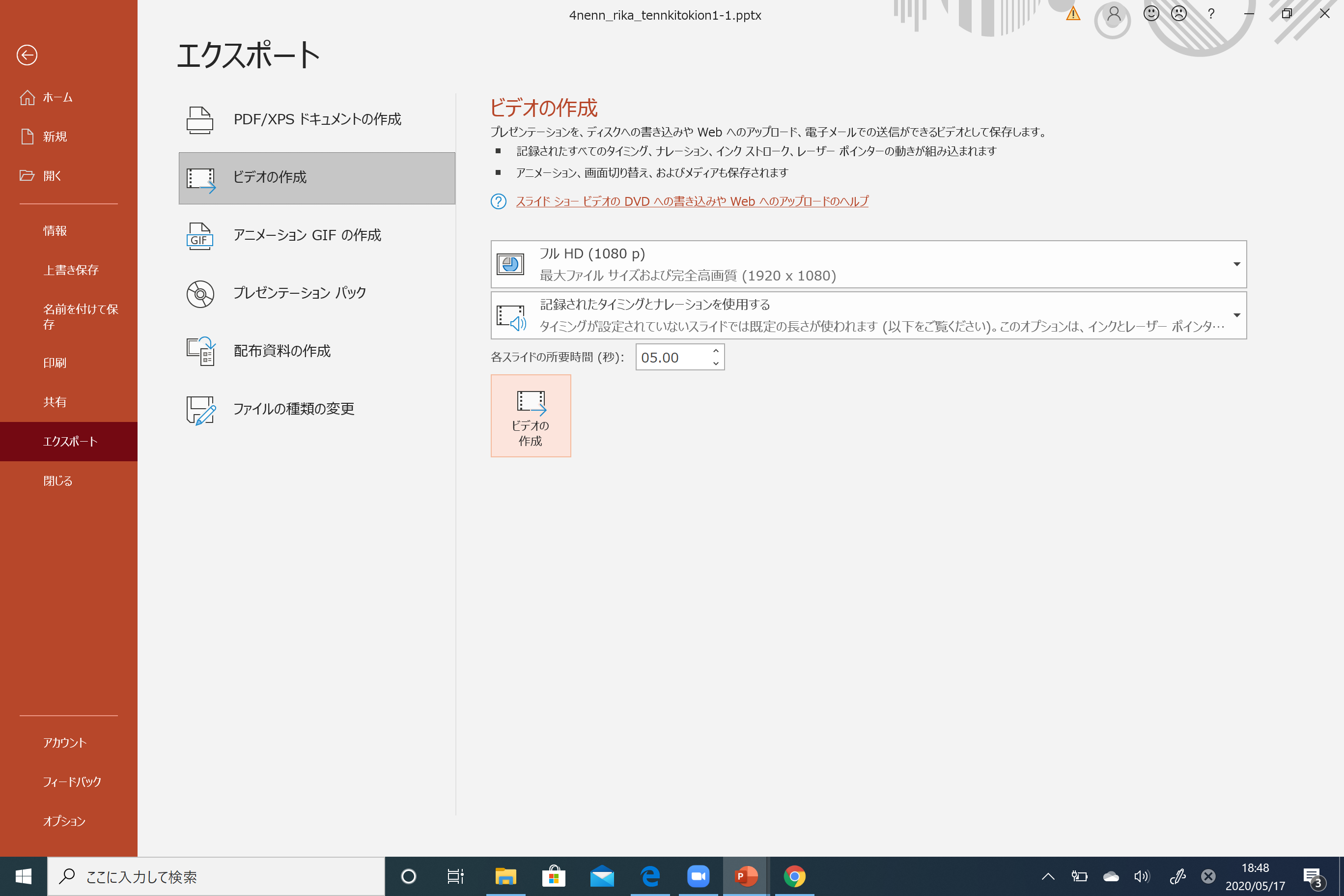 この後実際にやってみます！

気になる方はスマホとかで撮影してください。

作成方法説明動画もあります！
「スライドショー」タブ
⇒「スライドショーの記録」
ビデオの作成で保存
ファイル⇒エクスポート⇒ビデオの
作成から詳細を設定する
３　動画作成のしかた
①　アカウントを確認する。
※　ちがっていたらクリックし
　てログインする
②　動画を作成する
③　YouTubeにアップ　
　　 する
④　ホームページや
　　 一斉メールで配信する
①　googleアカウント　
　　 を作成する
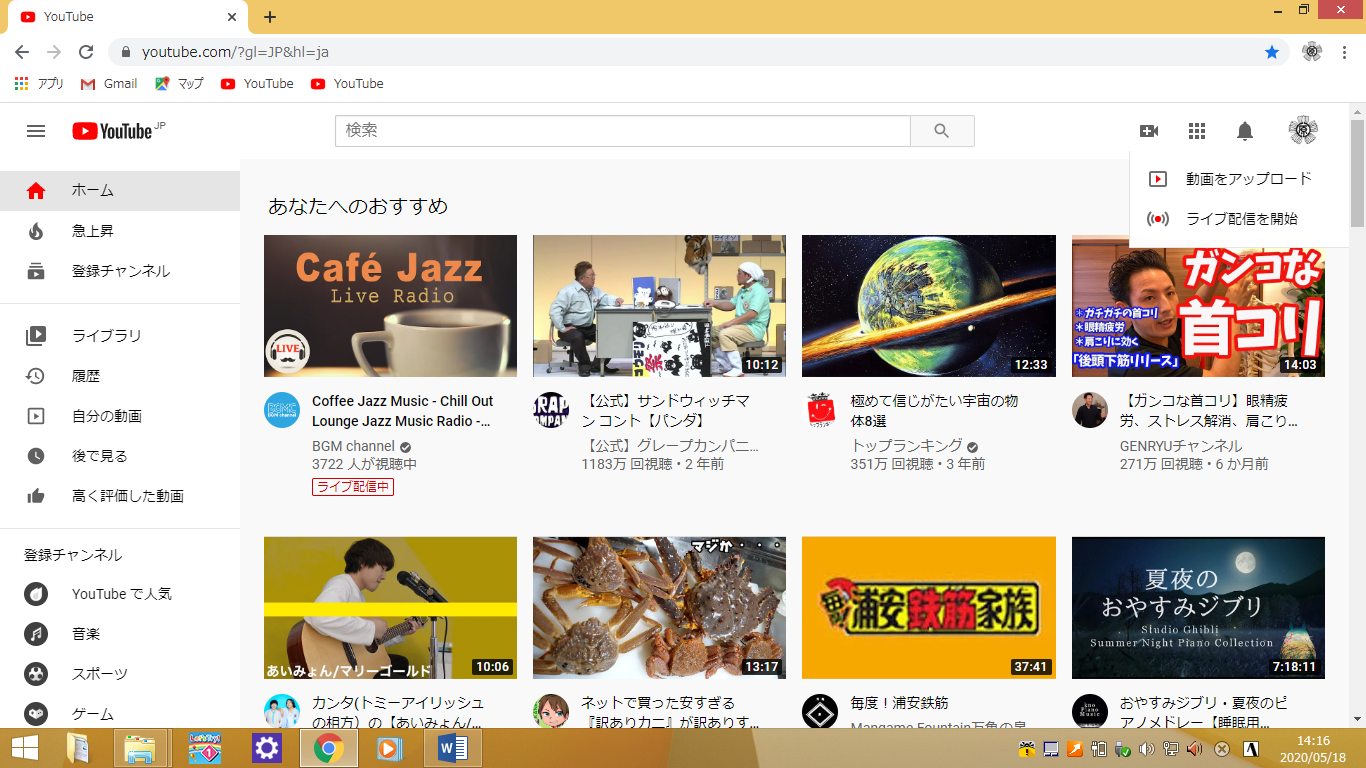 ②　クリックする。
②　クリックする。
３　動画作成のしかた
②　動画を作成する
③　YouTubeにアップ　
　　 する
④　ホームページや
　　 一斉メールで配信する
①　googleアカウント　
　　 を作成する
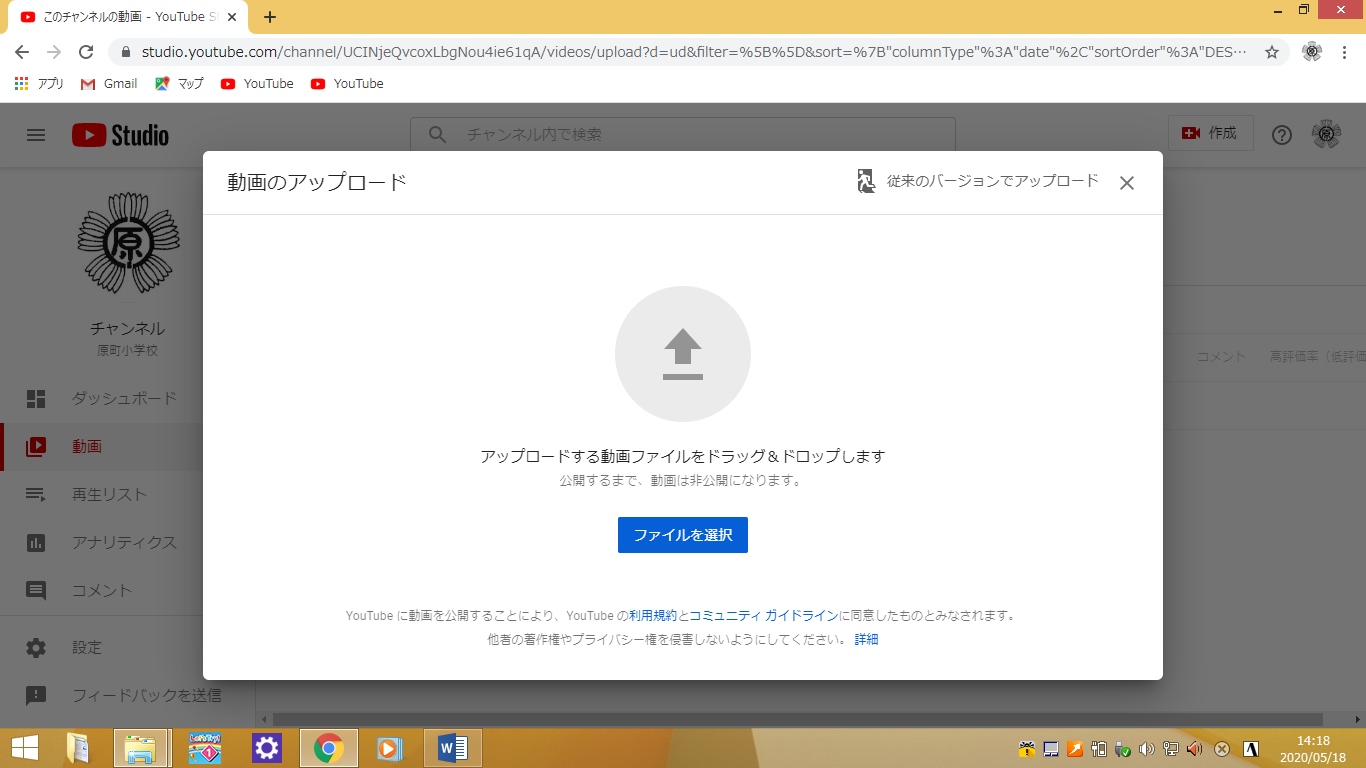 クリックして動画ファイルを選択する。
３　動画作成のしかた
②　動画を作成する
③　YouTubeにアップ　
　　 する
④　ホームページや
　　 一斉メールで配信する
①　googleアカウント　
　　 を作成する
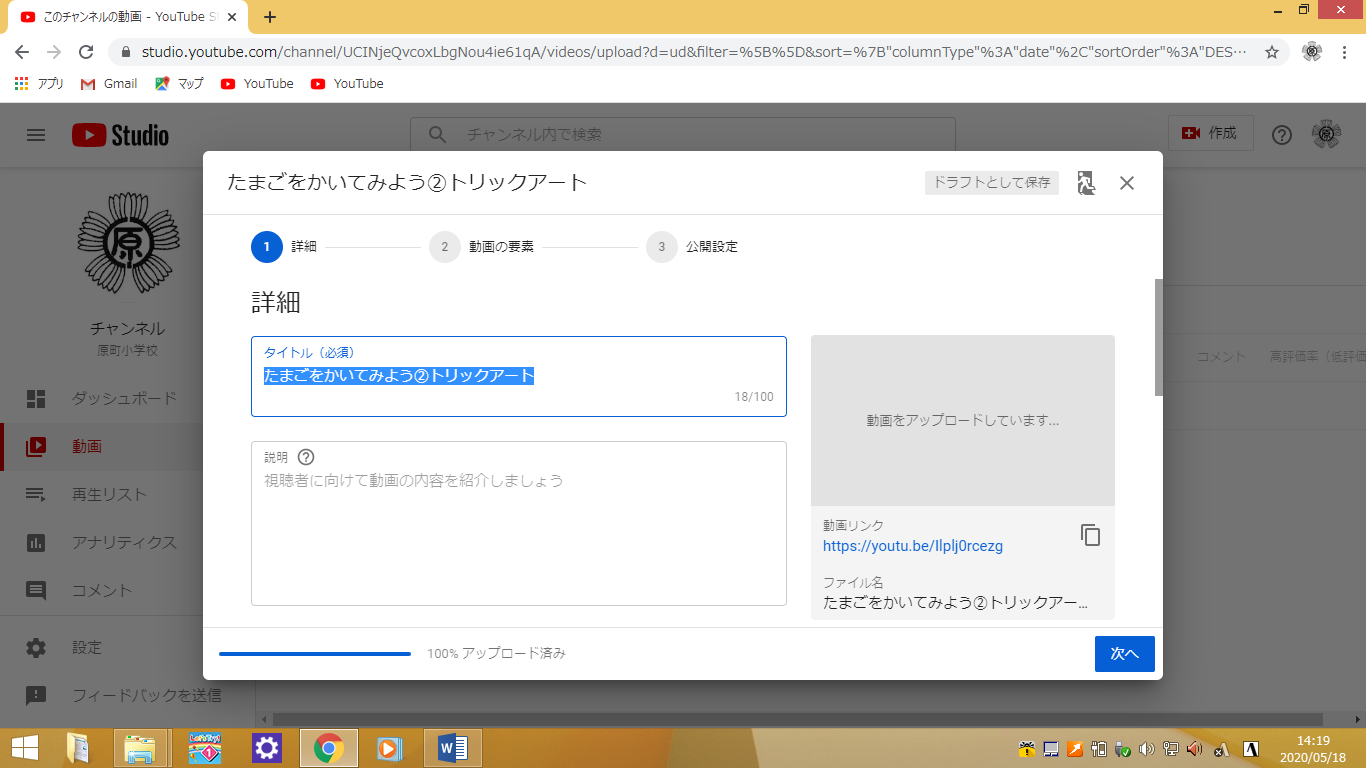 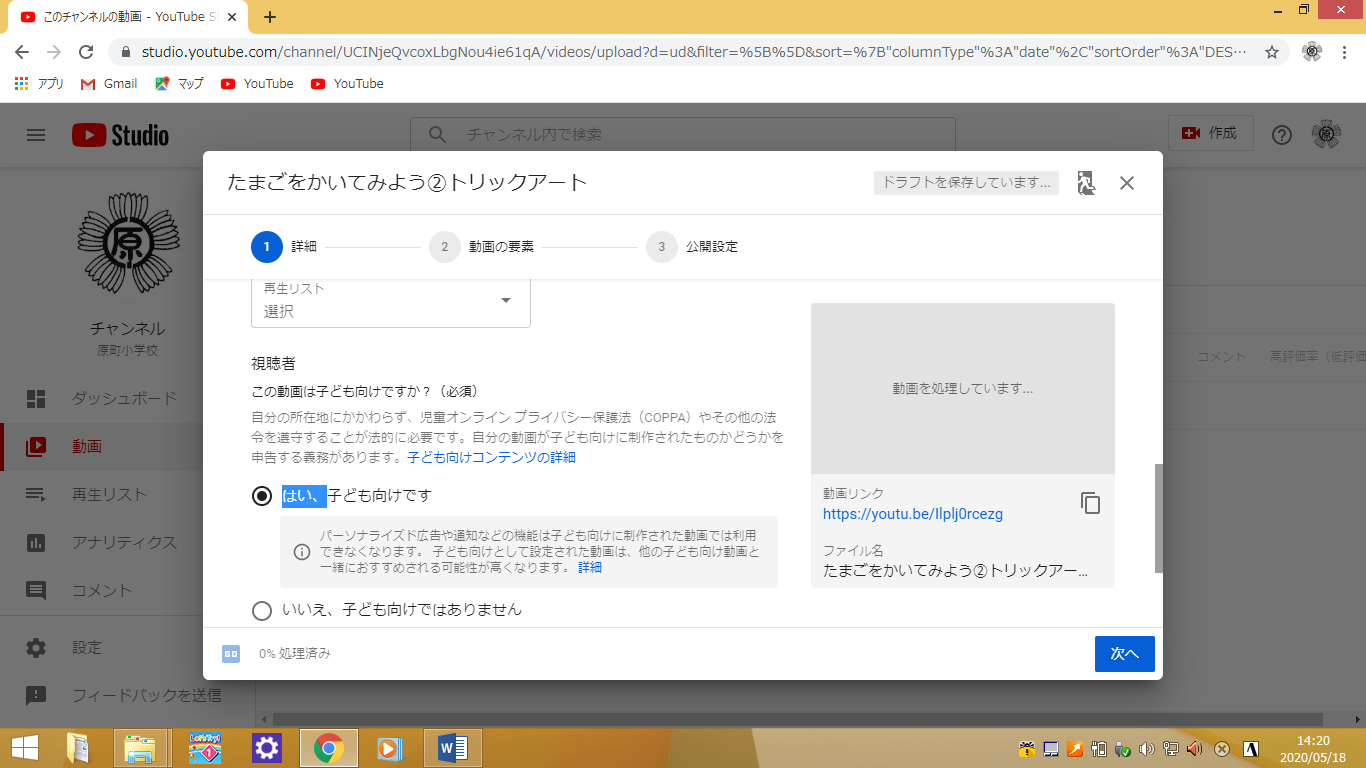 ①チェックをする。
②クリックする。
３　動画作成のしかた
②　動画を作成する
③　YouTubeにアップ　
　　 する
④　ホームページや
　　 一斉メールで配信する
①　googleアカウント　
　　 を作成する
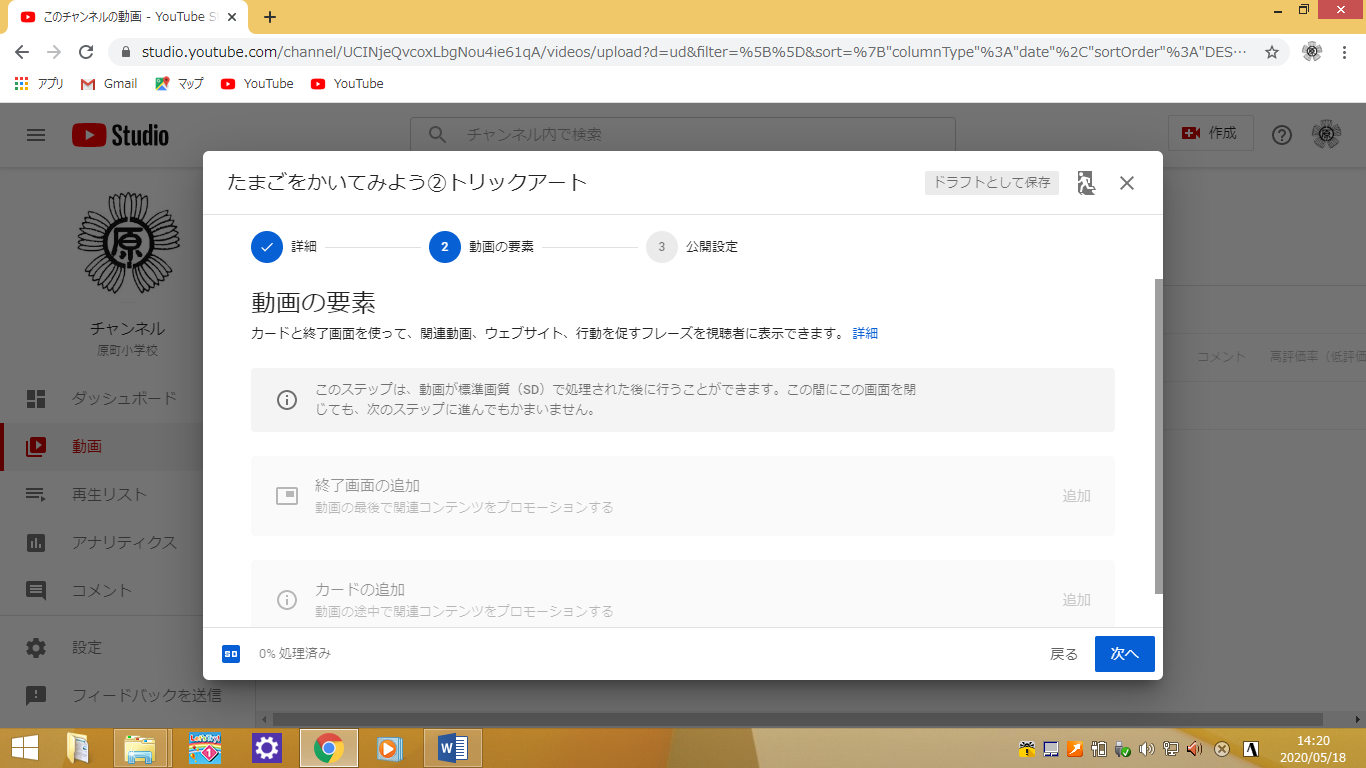 クリックする。
３　動画作成のしかた
②　動画を作成する
③　YouTubeにアップ　
　　 する
④　ホームページや
　　 一斉メールで配信する
①　googleアカウント　
　　 を作成する
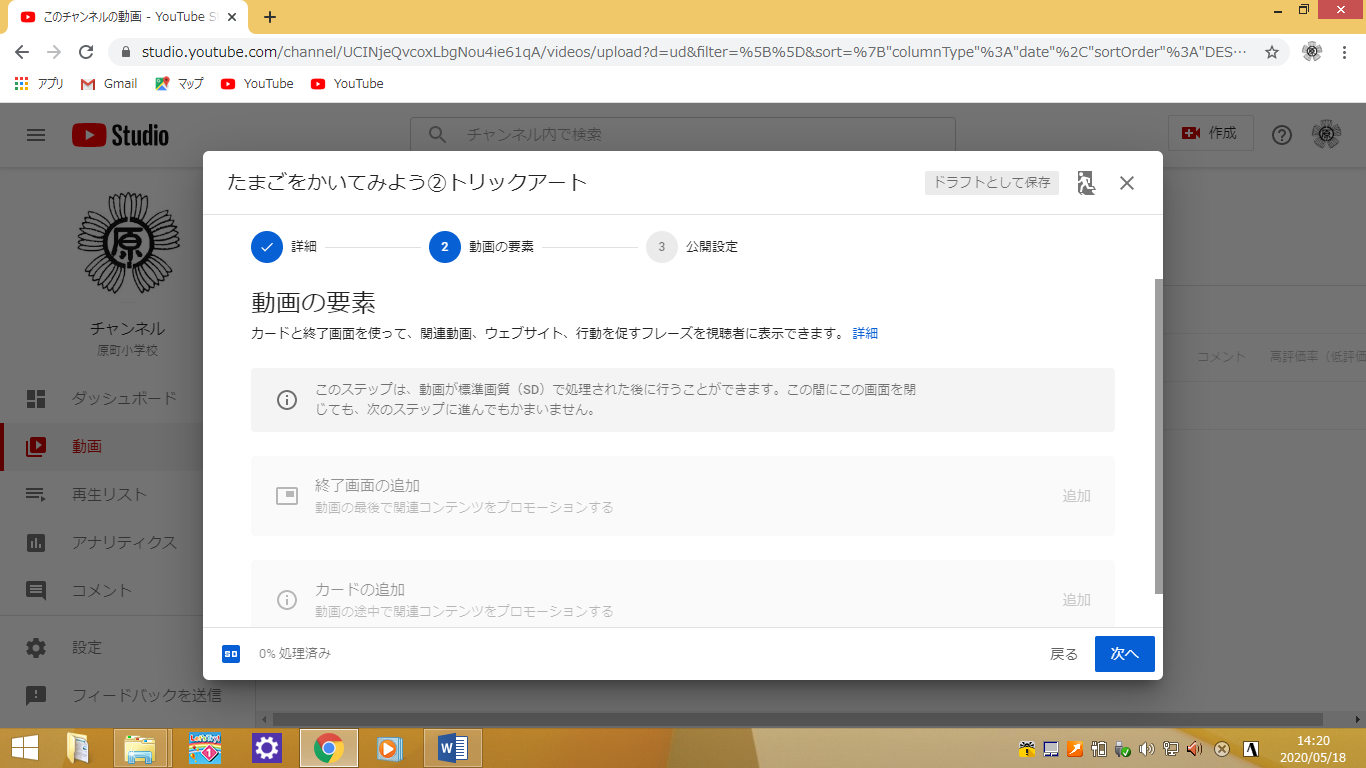 クリックする。
３　動画作成のしかた
②　動画を作成する
③　YouTubeにアップ　
　　 する
④　ホームページや
　　 一斉メールで配信する
①　googleアカウント　
　　 を作成する
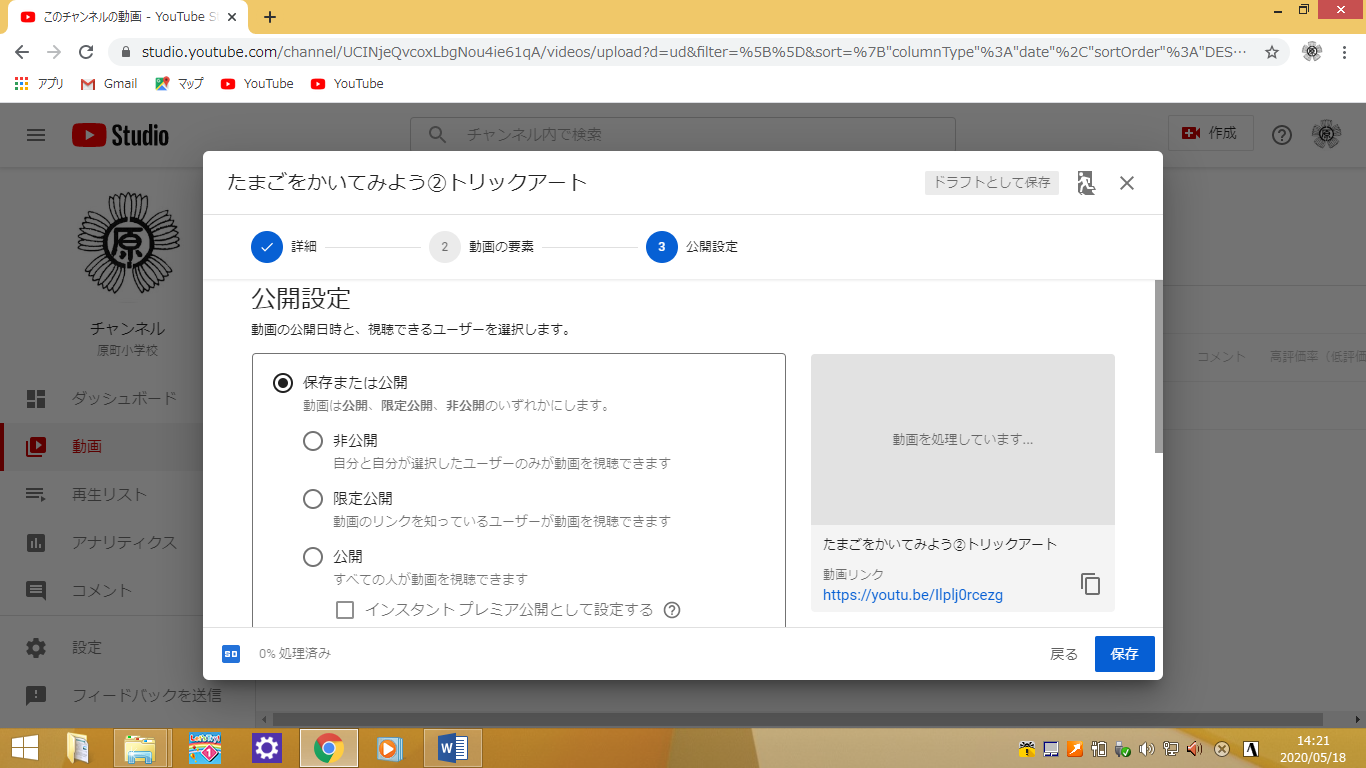 限定公開に設定する。
限定公開はURLからのみ閲覧可能になる設定で検索しても出てこない。
公開設定後クリックする。
３　動画作成のしかた
②　動画を作成する
③　YouTubeにアップ　
　　 する
④　ホームページや
　　 一斉メールで配信する
①　googleアカウント　
　　 を作成する
Youtube studio(ユーチューブスタジオ)を
クリックする。
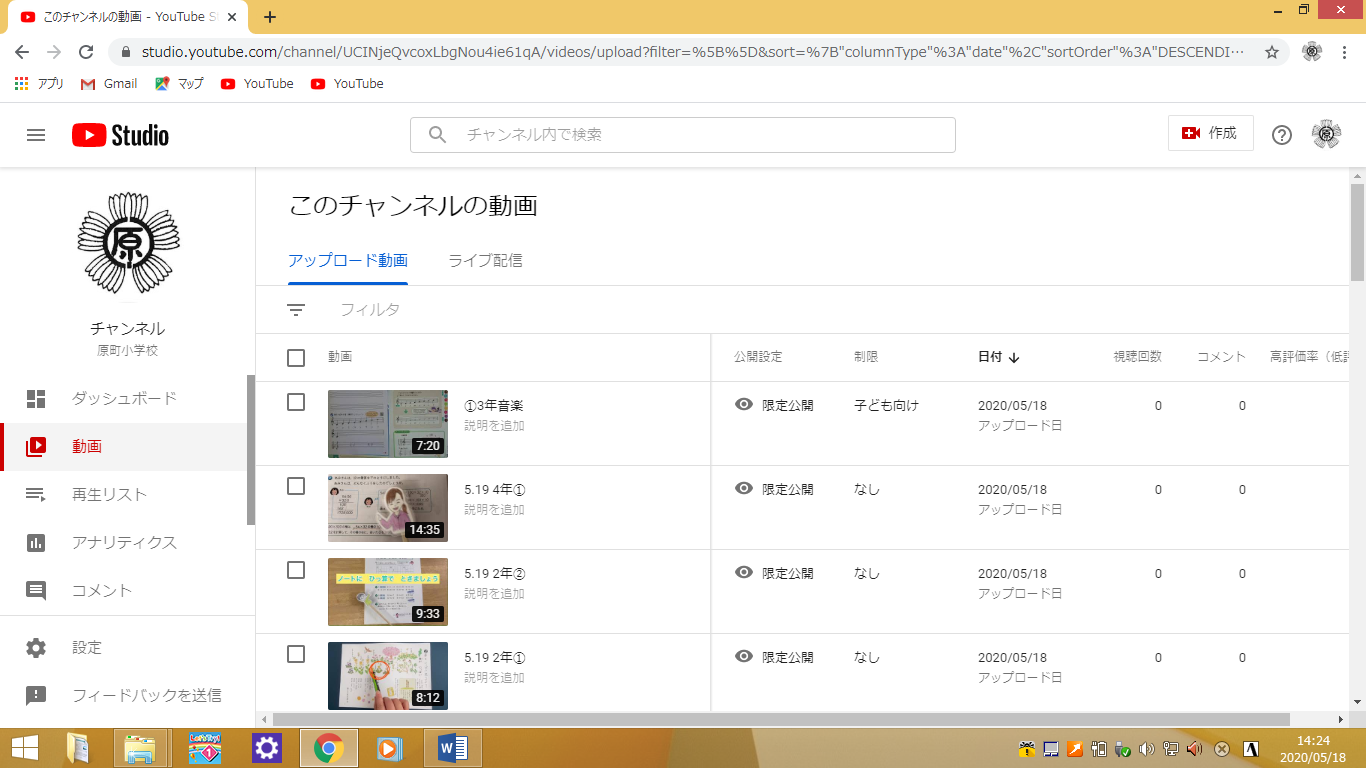 アップ完了
アップが完了すると動画リストに表示される。
３　動画作成のしかた
②　動画を作成する
③　YouTubeにアップ　
　　 する
④　ホームページや
　　 一斉メールで配信する
①　googleアカウント　
　　 を作成する
選択したい動画のところにマウスポイントを移動すると表示される。
３　動画作成のしかた
②　動画を作成する
③　YouTubeにアップ　
　　 する
④　ホームページや
　　 一斉メールで配信する
①　googleアカウント　
　　 を作成する
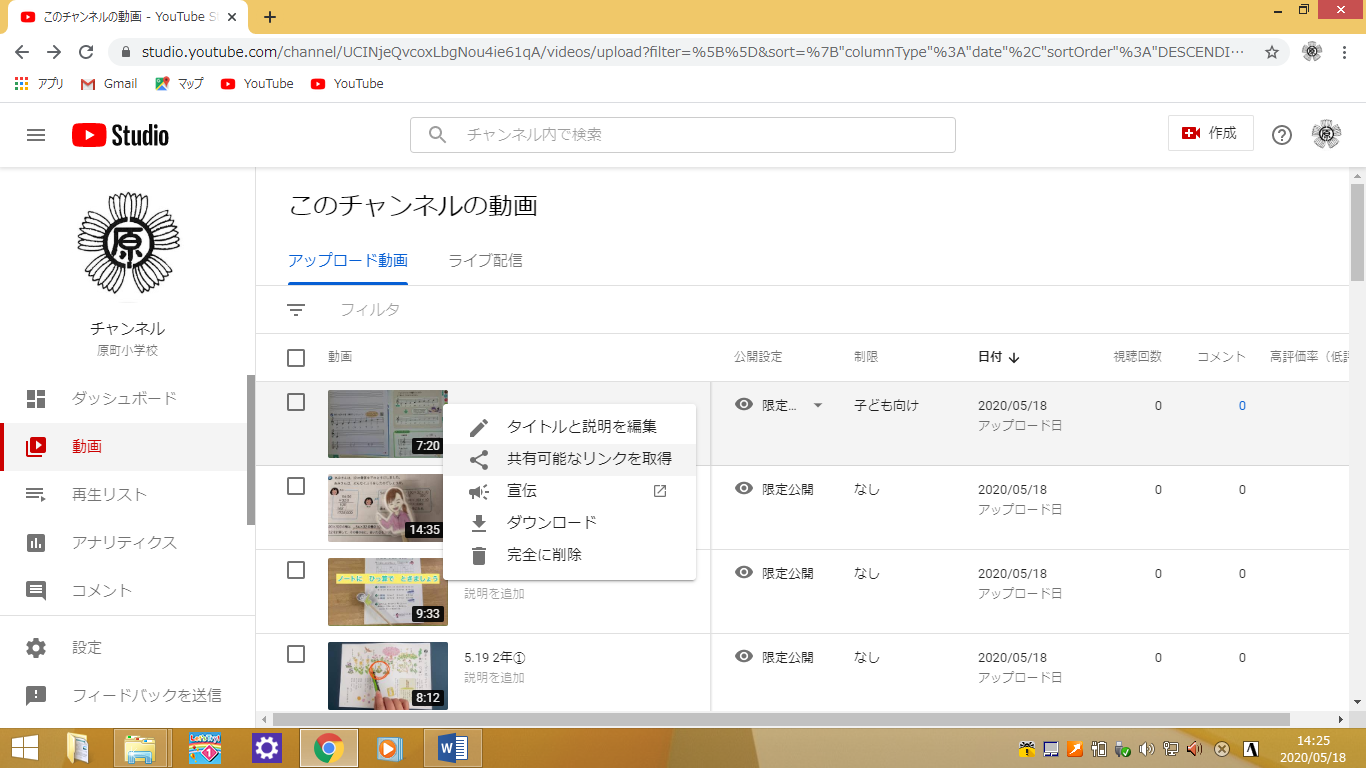 クリックするとクリップボードにURLがコピーされる。右クリックから「貼り付け」を選択すると貼り付けできる。
３　動画作成のしかた
②　動画を作成する
③　YouTubeにアップ　
　　 する
④　ホームページや
　　 一斉メールで配信する
①　googleアカウント　
　　 を作成する
配信完了
配信方法は、自校のホームページにリンクとして張り付けたり、URLを直接一斉メールで送るなどの方法がある。
４　動画作成のポイント
①　役割分担を決める。　　
　　 企画⇒動画作成（撮影・出演）⇒編集⇒YouTubeへのアップ⇒内容チェック⇒配信
     →　一人で抱えず複数で作ることが大切です！

②　クオリティーを求めすぎない。
　 　→　まずは作成してみることが大切。要領がつかめれば自然とク　
　　　　　 オリティが上がります！

③　学校（先生方）の思いを子供たちに伝える動画を作る。
　 　→　（学校再開が見えてきた）時期を考えると先生方の思いや　　
　　　　メッセージを伝える動画が効果的ではないでしょうか。
５　YouTube活用のリスクマネジメント
リスク１　外部の不特定多数の人による閲覧。（教員の顔がイン　
　　　　　ターネット上に拡散される）
対策例　　①顔を出さない。　②パスワードを入力して閲覧する設定にする。　③一斉メールでURLを送る。

リスク２　不適切な動画内容をアップしてしまう。
対策例　　①情報主任と管理職の複数チェック。　②動画作成からアップまでの担当者と流れを確立する。

リスク３　著作権を侵害した動画をホームページ上でアップする。
対策例　　①著作物は映さない。　②情報主任と管理職の複数チェック。

リスク４　アカウントが流出する。
対策例　　アカウント管理者の限定と把握。
５　YouTube活用のリスクマネジメント
リスクマネジメントの考え方
　　　　　〇情報漏洩のリスク（不正アクセス等も含む）
　　　　　 〇職員のプライバシーのリスク　　　　　　　　　　
　　       〇不適切な情報の発信のリスク　
　　　　　
必要以上に恐れる必要はないが、管理職を含め全教員で共通理解のもと、全員でリスクを排除していく必要がある。
リスク１　外部の不特定多数の人による閲覧。（教員の顔がイン　
　　　　　ターネット上に拡散される）
対策例　　①顔を出さない。　②パスワードを入力して閲覧する設定にする。　③一斉メールでURLを送る。

リスク２　不適切な動画内容をアップしてしまう。
対策例　　①情報主任と管理職の複数チェック。　②動画作成からアップまでの担当者と流れを確立する。

リスク３　著作権を侵害した動画をホームページ上でアップする。
対策例　　①著作物は映さない。　②情報主任と管理職の複数チェック。

リスク４　アカウントが流出する。
対策例　　アカウント管理者の限定と把握。
６　まとめ
<先生方にお伝えしたいこと>

〇とにかくやってみる。（他校の実践を参考に積極的にマネする）
〇児童・保護者に必要なことをニーズに合った方法で発信する。
〇先生方のスキルの向上が期待できる。
〇再開後の学習指導の中でも活用できる。
川口市の子供たちのためにできることを市内の学校が協力して発信できたらうれしいです。わからないことがあればいつでも問い合わせてください。

ご清聴ありがとうございました。